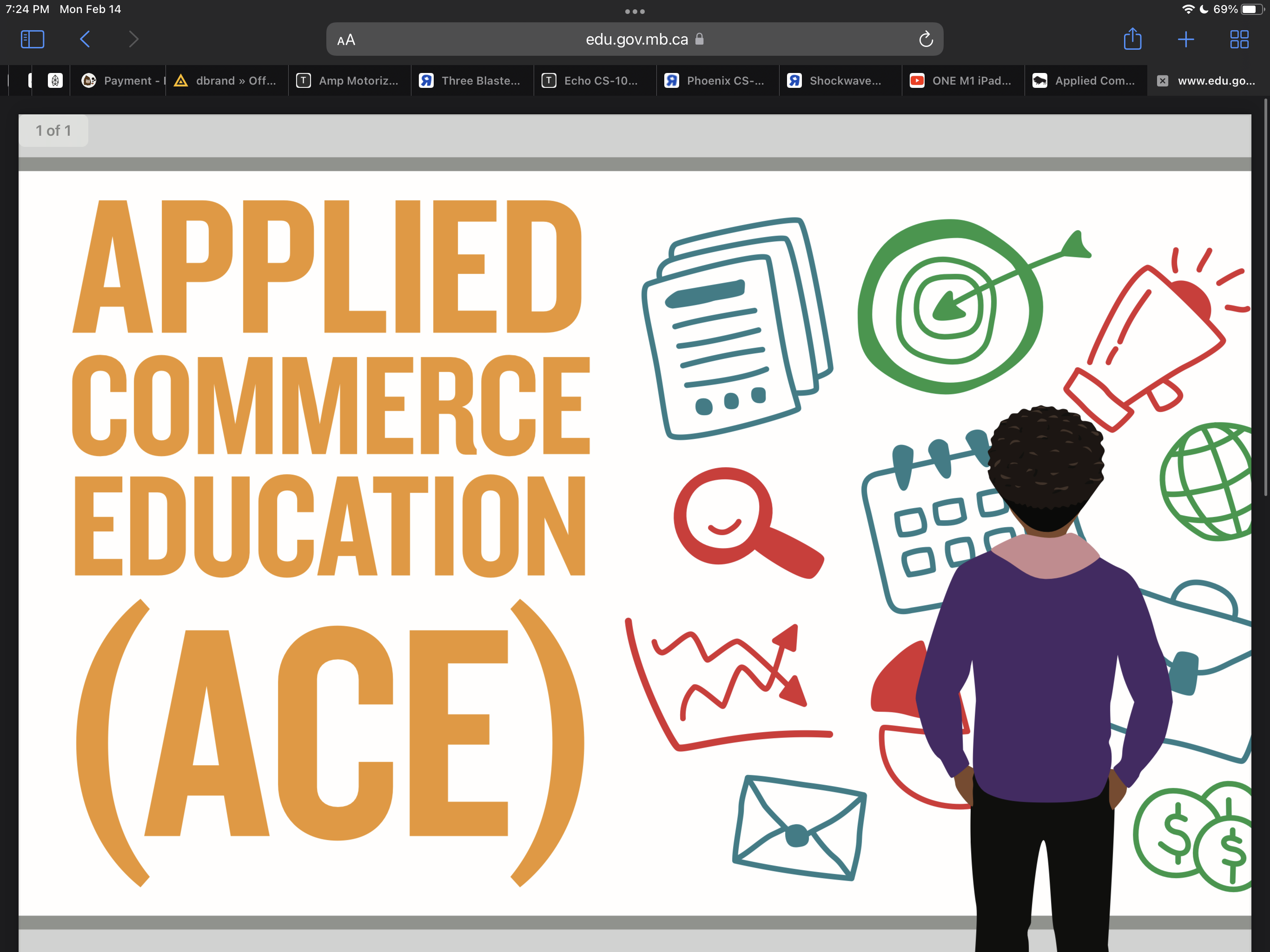 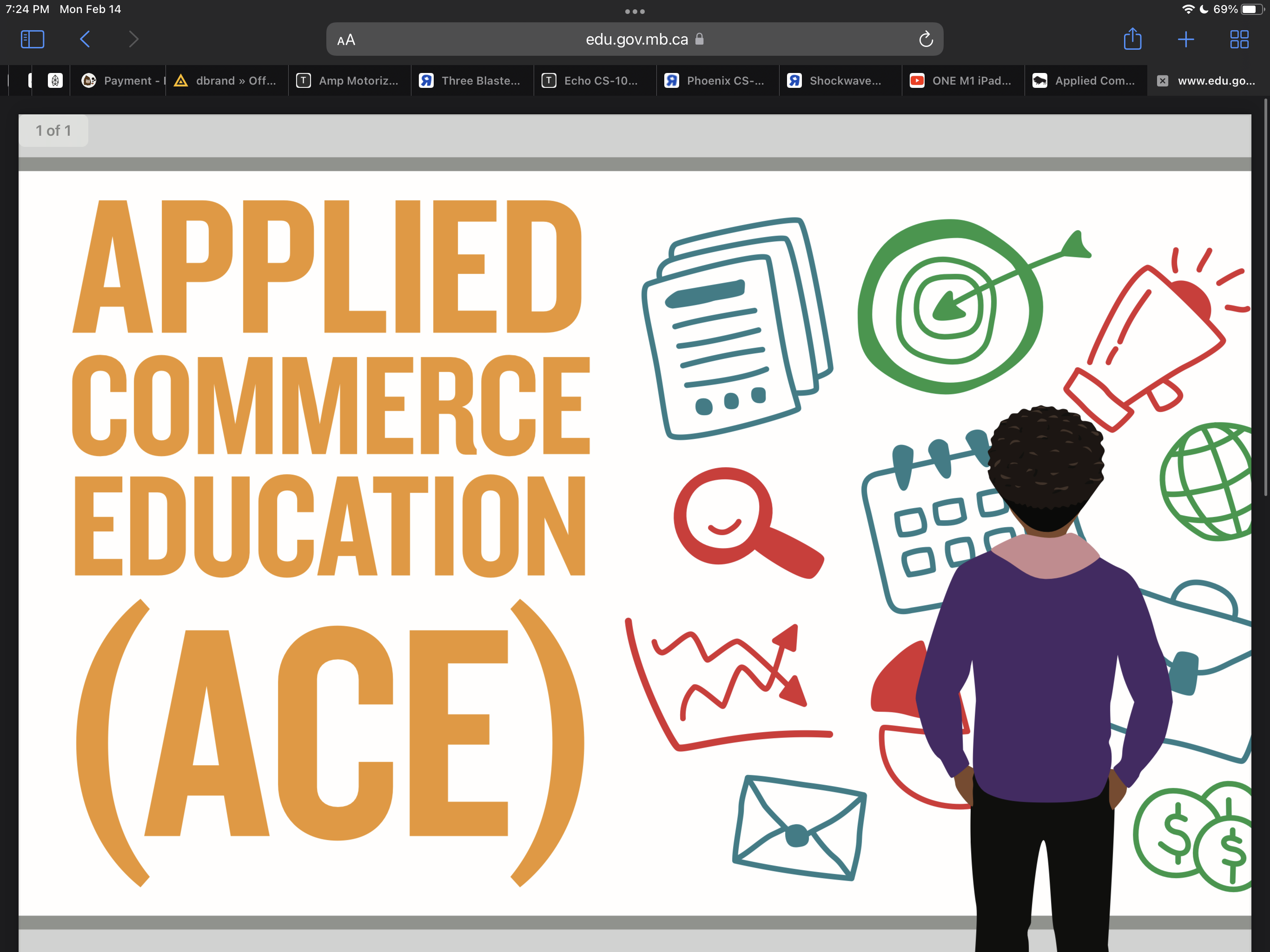 BUSINESS INNOVATIONS
COURSE DESCRIPTION
The Applied Commerce stream begins with this introductory course that allows students to sample the various topics within the applied commerce education program. The course offers students the opportunity to explore commerce-related topics such as:
Economics
Entrepreneurship
Business
Marketing
Technology
Finance
Throughout the course, students will apply the concepts and strategies they learn to a variety of creative business projects or simulations.
Applied Commerce courses allow a student to:
Gain valuable skills such as:
Problem-Solving
Critical Thinking
Creativity & Innovation
Collaboration
Communication
Independent Thinking
Professional behaviour and comportment
Explore topics through project based learning methods
Apply what they’ve learned to real-world situations
Prepare for post-secondary education in Business Administration
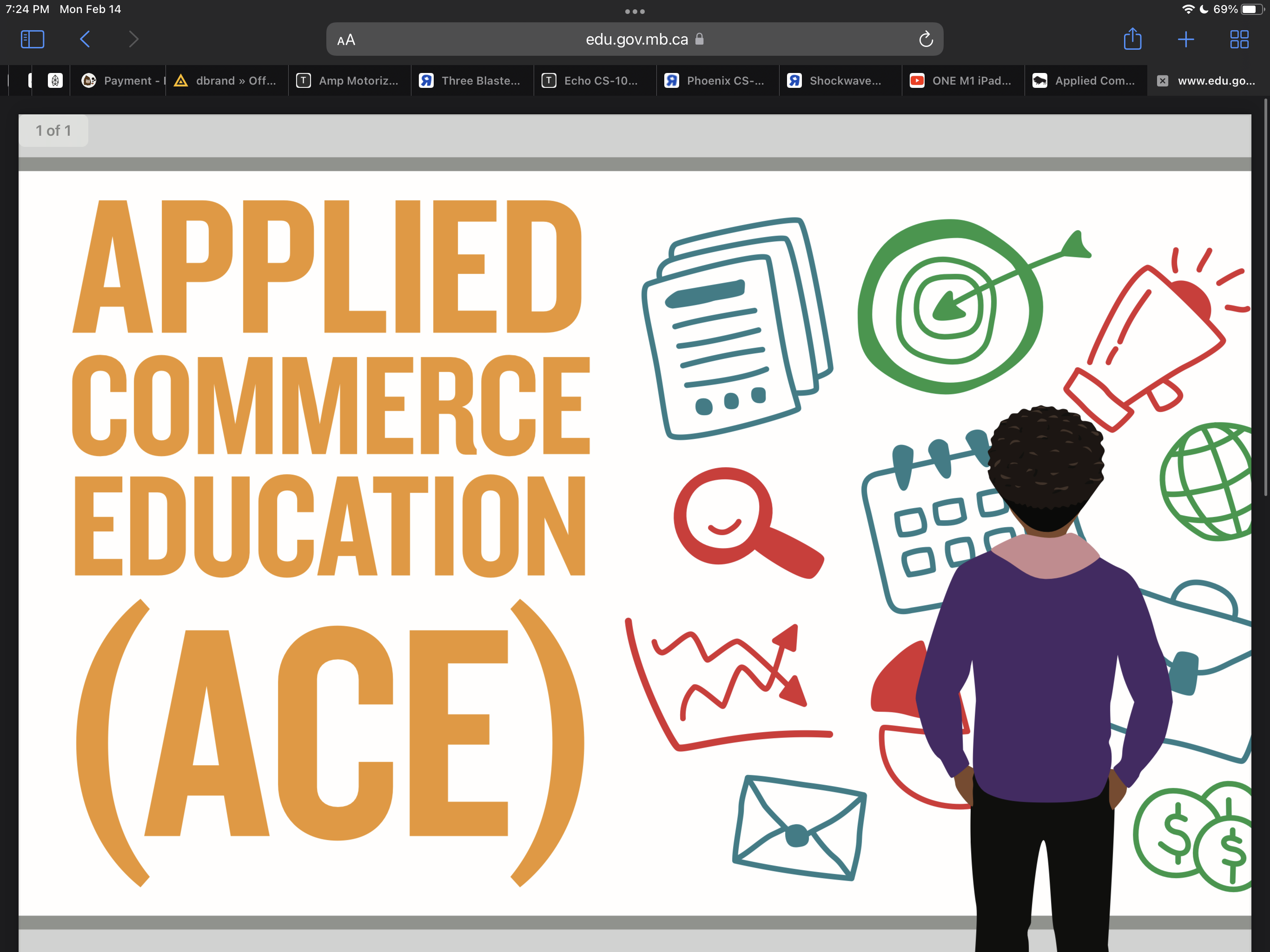 Every Applied Commerce course has these ten common core goals:
Demonstrate critical, creative and innovative thinking
Employ current and emerging technologies in business and industry
Demonstrate business communication skills
Demonstrate an understanding of ethical and legal standards
Identify the influences and trends of innovative sources for business
Demonstrate an awareness of sustainability in business
Explore the impact culture and diversity has on business
Describe and demonstrate employability skills
Explore education and career opportunities
Analyze the role of business in society
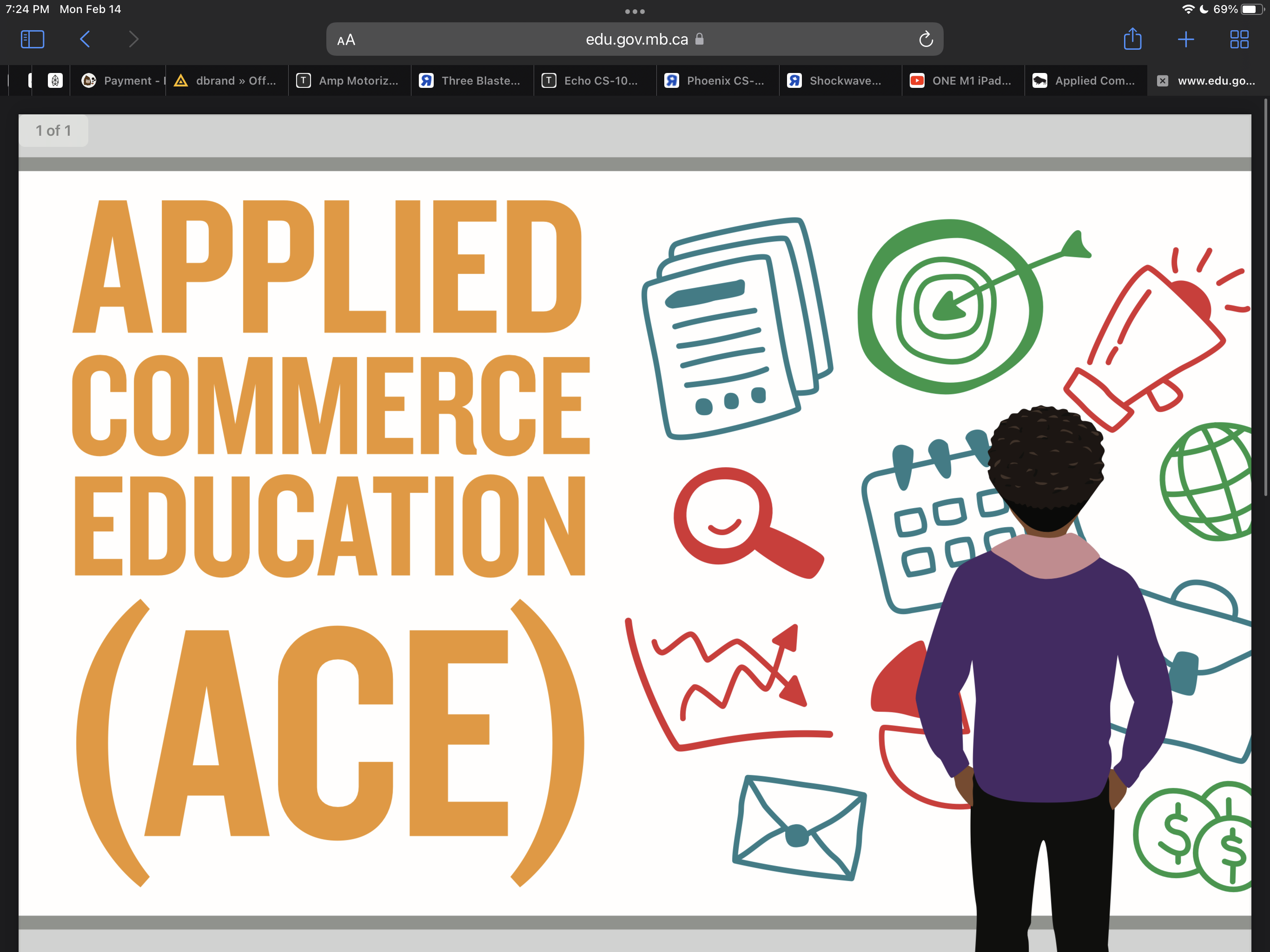 APPLIED COMMERCE STREAM AT SHAFTESBURY
BUSINESS INNOVATIONS 10S
CREATIVE PROMOTIONS 20S
ACCOUNTING ESSENTIALS 30S
BUSINESS MANAGEMENT 40S